T-s Diagram for Vapors, Dryness with Solved Examples
The T-s diagram for Vapors:
T-s diagram :
A Temperature-Entropy (T-s) diagram is a thermodynamic chart used to represent various states of a substance, particularly vapors, in a cycle or process. It provides insights into the relationship between temperature (T) and entropy (s), helping to visualize phase changes, such as evaporation and condensation, and the concept of dryness fraction in vapors.
T-s diagram for vapors
The t-s diagram for vapors is shown in the figure. 
The three lines of constant pressure(p1,p2,p3)              
are shown as line ABCD, EFGH and JKLM. 
The pressure lines in the liquid region are 
practically coincident with the saturated liquid
 line (i.e. portions AB, EF, and JK), and the 
difference is usually neglected.
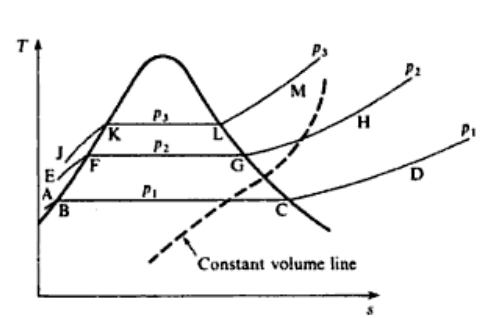 The pressure remains constant with temperature when the latent heat is added, hence the pressure lines are horizontal in the wet region (i.e. portions BC, FG, and KL). The pressure lines curve upwards in the superheat region as shown (i.e. portions CD, GH, and LM). Thus the temperature rises as heating continues at constant pressure.
 One constant volume line shown in dotted line.
 Lines of constant volume are 
concave down in the wet region
 and slopeup more steeply than
 pressure lines in the superheat
 region.
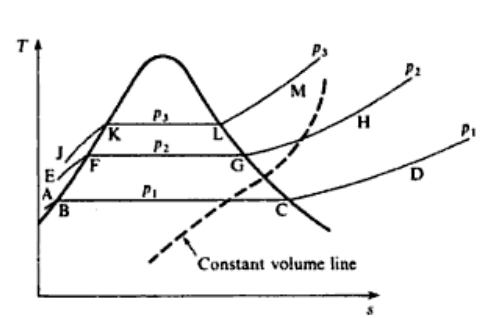 The area under FG line in the given figure represents the specific enthalpy of vaporization hfg . The area under the line F1 is given by x1 hfg.
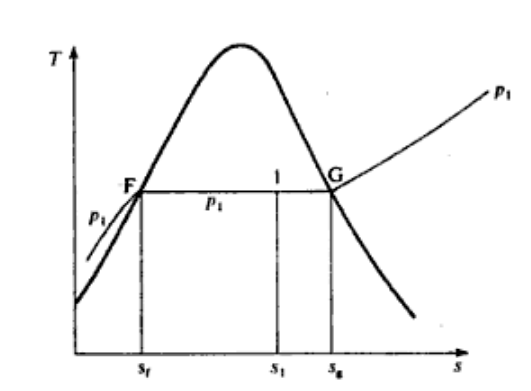 h1 = 697+ 1975

                         h1== 2672 kJ/kg

At state 2 the steam is at 250°C at 7 bar, and is therefore superheated.
 From superheat tables,
                             h2 = 2955 kJ/kg

At constant pressure from equation (3.3)
                                   Q=h2-h1 = 2955 – 2672

Q=283 kJ/kg
Heat supplied = 283 kJ/kg

The T-s diagram showing the process is given in the figure, the shaded area representing the heat flow.
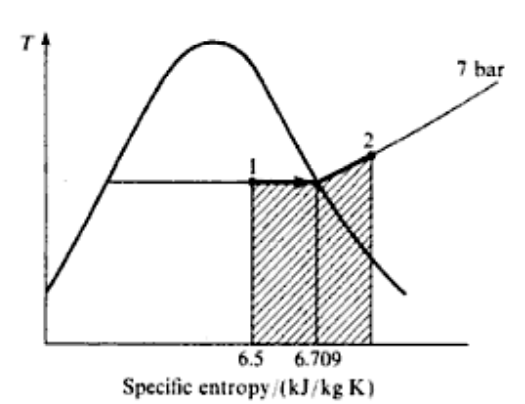 Figure shows the process drawn on a T-s diagram, the shaded area representing the heat rejected by the steam.
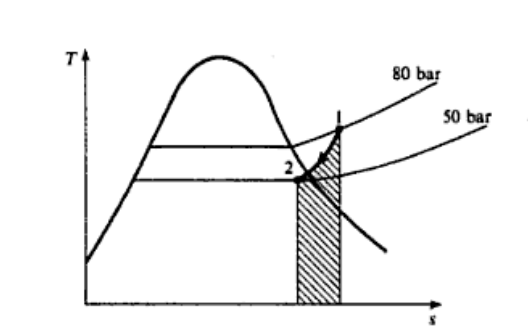